Der Bildungsplan 2016 für Evangelische Religionslehrean allgemein bildenden Gymnasien
Zusammenhänge und Grundlinien
Der strukturelle Zusammenhang: Einige Ebenen bei der Weiterentwicklung  des Bildungsgeschehens.
Bildungsziele
Bildungsstandards         	der  KMK, z.B.:
EPAs
Bildungspläne der Länder (z.B. BP „2016“)
Schulische Gestaltungsebene,  z.B. beim Fachcurriculum (bestehend aus Kern- und Schulcurriculum)
tt.01.jjjj
[Speaker Notes: Die Einführung des Bildungsplans 2016 steht in einem größeren strukturellen Zusammenhang, was die weitere Entwicklung von Bildungszielen anbelangt.  Dieser strukturelle Zusammenhang baute sich letztlich durch die Initialzündung der ersten PISA-Studie auf. 
[1] Unser Ausgangspunkt ist der Bildungsplan 2016 und seine Einführung. Dieser Prozess vollzog sich bei den vergangenen Bildungsplänen und auch bei diesem Bildungsplan auf Landesebene. 
[2] Die Einführung dieses Bildungsplans definiert aber auch eine Arbeitsebene „vor Ort“: Das Fachcurriculum besteht aus dem festen, durch den Bildungsplan festgelegten Kerncurriculum und dem Schulcurriculum, dessen Strukturen durch die 
[3]  Sie alle kennen die „Einheitlichen Prüfungsanforderungen“ (EPAS) mit ihrem Gefüge der Operatoren   und ihrer Bedeutung vor allem für die  mündlichen und schriftlichen Prüfungen und als wichtige Gestaltungselemente für Klausuren. Wie Sie später sehen werden, sind diese EPA auch weiterhin in den Kompetenzformulierungen des Bildungsplans 2016 präsent. 
[4] EPAs aber sind ein Element von Bildungsstandards, die durch die KMK der Länder festgesetzt werden und immer wieder fortgeschrieben werden; die letzte Vereinbarung durch die Kultusministerkonferenz hinsichtlich der Gültigkeit der Epas stammt vom 24.10.2008]
Der zeitliche Zusammenhang: Vier Phasen bei der Einführung des Bildungsplanes 2016
Vorbereitung II: Ende Schuljahr 2015/2016: Vorbereitung für Einführung des BP. Für die Klasse 5/6: Erstellen eines Schulcurriculums durch die Fachschaft.
(Phase 1) Schuljahr 2016/2017. 
Bildungsplan -Einführung für die Klassen 5/6
(Phase 2) Schuljahr 2017/2018:
Bildungsplan -Einführung für die Klassen  7/8
(Phase 3) Schuljahr 2018/2019:
Bildungsplan -Einführung für die Klassen  9/10
(Phase 4) Schuljahr 2019/2020: 
Bildungsplan-Einführung  Kursstufe
tt.01.jjjj
[Speaker Notes: Der Bildungsplan wird nicht „auf einmal“ eingeführt. Vielmehr vollzieht sich seine Einführung in Stufen.
[1] Noch in diesem Schuljahr findet die Vorbereitung für die Einführung statt. Die Fachschaften werden dann damit beschäftigt sein, ein Schulcurriculum für ihre Schule zu erstellen. 
[2] Im Schuljahr 2016/2017 folgt die Einführung für die Klassen 5/6
[3] Im Schuljahr 2017/2018 folgen die Klassenstufen 7/8.
[4] In Phase 3  wird die Einführung für die Klassen 9/10 im Schuljahr 2018/2019 realisiert.  
[5] Die Einführung der Kursstufe ist für das Schuljahr 2019/2020 vorgesehen.]
[Speaker Notes: Auf dieser Folie sehen Sie überblicksartig, wie das Gymnasium im Gefüge der Schularten insgesamt aufgestellt ist.  
Sie sehen: Rot markiert die Positionen der einzelnen Schulabschlüsse: Den Hauptschulabschluss in Klasse 9, den mittleren Schulabschluss in Klasse 10, 
sowie das Abitur nach 8 bzw. 9 Jahren. 
Zudem sehen Sie die Übergangsfelder zwischen der GMS in ihrem gymnasialen Zweig und dem allgemein bildenden Gymnasium.]
Der Bildungsplan 2004 und der Bildungsplan 2016 Kontinuitäten und Neuakzentuierungen
tt.01.jjjj
[Speaker Notes: Der Bildungsplan 2016 wäre missverstanden, wenn man ihn als völliges Novum begreifen würde. Es weist deutliche Kontinuitäten zum Bildungsplan 2004 auf.
Es zeigen sich aber auch klare Neuakzentuierungen auf. Im  Folgenden  werden Ihnen zu beidem einige Beispiele vor Augen geführt.]
Die sieben  Bereiche) zeigen die Horizonte der theologischen Inhalte  (Kontinuität I)
Bildungsplan Klassen 5-10: 
7 Bereiche

Bildungsplan  Kursstufe: 
6 Bereiche
Als eigenständiger Bereich in Kl. 5-10. In der Kursstufe:  Kein eigenständiger Bereich.
tt.01.jjjj
[Speaker Notes: Die sieben Bereiche, die in ihrer Grundstruktur auch bereits im 2004er Bildungsplan zu sehen. Dort wurde dieses Gesamtgefüge mit dem Begriff „Dimensionen“ beschrieben.  Dies ist auch die große „Schnittmenge“ mit dem katholischen Bildungsplan; d.h. im römisch-katholischen Bildungsplan ist die Benennung der Bereiche für die einzelnen inhaltsbezogenen Kompetenzen identisch.
Dies inhaltliche Kontinuität zwischen den Bildungsplan 2004 und 2016  ist an einer Stelle besonders deutlich. 
[1] Der Bereich „Bibel“ wird in den Klassen 5-10 als eigenständiger Bereich unterrichtet. In der Kursstufe bleibt die Bibel natürlich weiterhin wichtig. Aber es gibt keinen eigenständigen Kompetenzbereich „Bibel“ mehr.]
Kontinuitäten bei inhaltsbezogenen Kompetenzen (Kontinuität II)  
Einige Beispiele und Stichworte
Jesus und sein Weg im Kirchenjahr
Jesus und sein Weg im Kirchenjahr
tt.01.jjjj
[Speaker Notes: Es gibt deutliche Kontinuitäten in den inhaltsbezogenen Kompetenzen; das sind keine wörtlichen Übernahmen, wohl aber starke Anklänge. Daran wird auch der Charakter des Bildungsplanes deutlich. Es geht in diesem Plan eher um eine kräftige Weiterentwicklung als um einen fundamentale Neuansatz. 
In dieser Folie sehen Sie einige wesentliche Kontinuitäten in Beispielen und Stichworten. Diese Stichworte bilden nicht genau die jeweiligen Bildungsplanformulierungen ab. Sie wollen aber Beispiele für Schnittmengen sein, die sich im Vergleich zwischen den verschiedenen Kompetenzformulierungen im Bildungsplan 2004 und im Bildungsplan 20016 ergeben.   
In der nun aufzuzeigenden Kontinuität steckt allerdings auch eine grundlegende Neuerung. Es wird auf eine doppelte Notation  der Unterrichtsgegenstände in Kompetenzformulierung und in der Schreibweise von Themenfeldern verzichtet. 
Das heißt der neue Bildungsplan ist konsequent kompetenzorientiert notiert.  Es gibt nicht mehr, wie noch im Bildungsplan 2004, ein Nebeneinander von Kompetenzen und Themenfeldern. 
Deshalb wird im folgenden noch an einem Beispiel ein grundsätzlicher Blick auf die Implikationen einer kompetenzorientierten Schreibweise gerichtet.]
Unterricht über die Bibel in Klasse 5: Eine angestrebte Kompetenz:   Ein Schüler/eine Schülerin kann „anhand von Erschließungshilfen(…) Bibelstellen…recherchieren“.
Kompetenzen  gründen auch auf kontextspezifischen kognitiven Leistungsdispositionen.
Disposition zum  erfolgreichen Recherchieren:  Der Schüler/die Schülerin  kann die Struktur und den Sinn eines Inhaltsverzeichnisses verstehen.
Bildungsprozesse und Leistungsdispositionen beziehen sich auf Situationen und Anforderungen in bestimmten Domänen (z.B. Domäne sprachlicher Bildung, Domäne naturwissenschaftlicher Bildung)
Der Schüler/die Schülerin  bewegt sich  in der „Domäne Religion“. Schulische Anforderung: Klassenarbeit (Recherchiere die Bibelstellen der beiden Weihnachtsgeschichten.)
Mögliche  Lebensweltsituation:  Der Schüler/die Schülerin kann für die Familie  mithilfe  der erworbenen Fähigkeit einen biblischen Taufspruch suchen.
[Speaker Notes: Hier finden Sie noch einmal eine fundamentale Charakterisierung des Kompetenzbegriffs und jeweils ein Beispiel aus dem Umkreis einer Kompetenz zum Thema Bibel in Klasse 5/6. 
Damit kann vielleicht deutlich werden, wie der Kompetenzbegriff eingesetzt werden kann und möglichst konkret an Unterricht  und Unterrichtsplanung herangeführt werden kann. 
Entscheidend ist, dass Kompetenzen nicht identisch sind mit Bildungsprozessen (zum Beispiel in Schulstunden), wohl aber eng mit diesen Bildungsprozessen zusammenhängen. 
[1]  Machen wir es uns an einem Beispiel der Klassenstufe 5/6 klar. Schülerinnen und Schüler sollen anhand einer Bibel und zum Beispiel ihrem Inhaltsverzeichnis oder sogar einer Konkordanz Bibelstellen recherchieren.
[2] Eine Kompetenz ist aber auch eingebettet in spezifische Leistungsdispositionen. 
[3] Im Falle der Bibelstellenrecherche ist eine solche Disposition etwa die Fähigkeit, ein Inhaltsverzeichnis überhaupt zu verstehen. 
[4] Bildungsprozesse vollziehen sich in bestimmten „Domänen“, zum Beispiel in der Domäne von sprachlicher Bildung, von naturwissenschaftlicher Bildung oder auch religiösen Bildung. Das heißt aber: Diese Bildungsprozesse  vollziehen sich nie unter Absehung eines Kontexts, der unmittelbar oder mit zeitlicher und Verzögerung das Wissen und Können wieder „abfragt“! Ein solcher Kontext kann eine bestimmte Situationen oder eine bestimmte Anforderungssituation sein geschehen [5] In unserem Beispiel ergeben sich eine schulspezifische und eine mögliche lebensweltspezifische Anforderungssituation.]
Was wird in
Prüfungen
verlangt und im Unterricht vorbereitet?
In welchen thematischen Zusammenhängen  stehen die Inhalte des RU?
3 Anforderungsbereiche im Unterricht und in Prüfungen
I 
Reproduzieren
II Zusammenhänge herstellen
III Verallgemeinern und Reflektieren
7 Bereiche im Bildungsplan
5 Prozessbezogene Kompetenzen
1)Mensch
2) Welt und Verantwortung
3) Bibel
4) Gott
5) Jesus
6) Kirche und Kirchen
7) Religionen
Wahrnehmungs- und Darstellungsfähigkeit
Deutungsfähigkeit
Urteilsfähigkeit
Dialogfähigkeit
Gestaltungsfähigkeit
Was sollen SuS „immer wieder“
lernen?
[Speaker Notes: Auf dieser Folie sehen Sie die drei wesentlichen Konstanten für die Arbeit   an der Unterrichtsplanung und der Unterrichtsgestaltung mithilfe des neuen Bildungsplans. 

[1] Besonders intensiv und für alle besonders stark sichtbar wurden in den vergangenen Jahren die drei Anforderungsbereiche der Einheitlichen Prüfungsanforderungen realisiert. Die drei Anforderungsbereiche, die hier noch einmal in konzentrierter Form dargestellt werden sind  für die Gestaltung des schriftlichen und mündlichen Abiturs und für die Erstellung von Klausuren und allen Lernerfolgskontrollen (z.B: Klassenarbeiten) wichtig.
[2]  Die fünf Prozessbezogenen Kompetenzen zielen auf bestimmte Schlüsselkompetenzen, die religiöses Lernen wesentlich ausmachen. Diese prozessbezogenen Kompetenzen sollen durch alle Klassenstufen hindurch Lernprozesse maßgeblich initiieren und strukturieren. Die fünf prozessbezogenen Kompetenzen werden so zu „Vokabeln für nachhaltiges Lernen.
[3] Die 7 Bereiche, die im Bildungsplan 2004 ja als „Dimensionen“ ausgewiesen wurden, definieren einen weitgehendes inhaltliches Feld, innerhalb dessen sich ev. Religionsunterricht bewegt. 

Diese drei Konstanten sind für die Planungsarbeit deshalb von Relevanz, weil sie  den Rahmen für drei wesentliche Fragen bei der Unterrichtsplanung anschneiden und wachhalten. Diese Fragen lauten  
[4] In welchen größeren thematischen Zusammenhängen stehen die Inhalte des Religionsunterrichts?
[5] Was wird in Prüfungen verlangt? Präziser geht es um die durchaus unterschiedliche Perspektive und Durchdringungstiefe, die bei der Bearbeitung von Aufgaben und Anforderungssituationen eine Rolle spielt. 
[6]  Die prozessbezogenen Kompetenzen stellen schließlich jene Anforderungsprofile dar, die für Schülerinnen und Schüler an den unterschiedlichsten Gegenständen und in den verschiedenen Klassenstufen „wieder und wieder“ eine Rolle spielen. Die Schülerinnen und Schüler sollen wahrnehmen und darstellen können. Sie sollen deuten und urteilen können. Sie sollen im Raum religiös relevanter Kommunikation dialogfähig und  gestaltungsfähig sein.]
Was ist zu lesen? Ein Blick auf die „oberflächenstruktur“ des Bildungsplans
tt.01.jjjj
[Speaker Notes: Der neue Bildungsplan wird in digitaler Form veröffentlicht. Maßgebliches Merkmal dieser digitalen Form ist mit einer bestimmten Oberfläche verbunden, die  nun in den Blick kommen soll.]
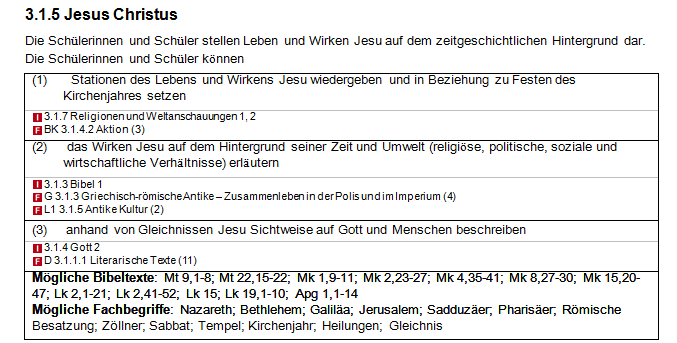 Bereichsüberschrift
3 Inhaltsbezogene Kompetenz!
1 Klasse 5/6!
5 Bereich Jesus Christus!
Bereichs-kompetenz
tt.01.jjjj
[Speaker Notes: [1] In der Bereichsüberschrift zeigt die „3“ stets an, dass wir uns nun im Bereich inhaltsbezogener Kompetenzen bewegen. Die nächste Ziffer (in unserem Falle die „1“) markiert die Klassenstufe. „1“ steht für die Klassen 5+6. „2“ verweist dann auf die Klassen 7/8,  „3“ steht für die Klassen 9/10… und so weiter. 
[2]  Die Bereichskompetenz stellt  eine Art orientierende Generalüberschrift für den jeweiligen Bereich dar.]
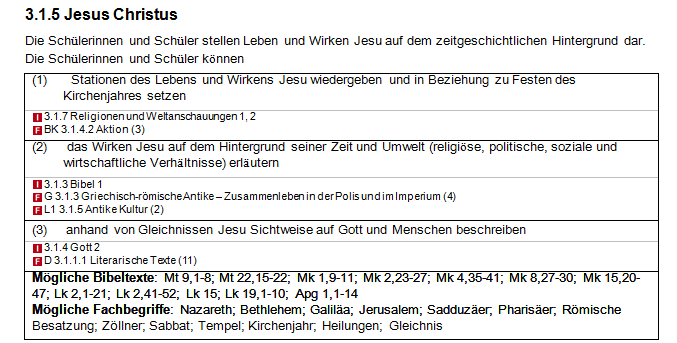 Bereichsüberschrift
3 Inhaltsbezogene Kompetenz!
1 Klasse 5/6!
5 Bereich Jesus Christus!
Bereichs-kompetenz
Inhaltsbezogene Kompetenz Nr. 2
tt.01.jjjj
[Speaker Notes: [1] Die inhaltsbezogenen Kompetenzen – bei unserem Beispiel sind es insgesamt drei – sind bisweilen mit Klammerformulierungen versehen. Die Art dieser Klammerformulierung ist für die Unterrichtsgestaltung von Bedeutung. Auf unserem Beispiel sehen sie die Klammer „religiöse, politische, soziale und wirtschaftliche Verhältnisse“. In dieser Formulierung sind dann die Inhalte in der Klammer verbindlich. Im Unterricht müssen dann also die genannten Aspekte von Zeit und Umwelt Jesu alle im Unterricht thematisiert werden. 
Wenn eine Klammerformulierung aber mit „zum Beispiel“ („z.B.“) beginnt, dann stehen die Ausrücke in der Klammer für Vorschläge, die  im Unterricht thematisiert werden können.]
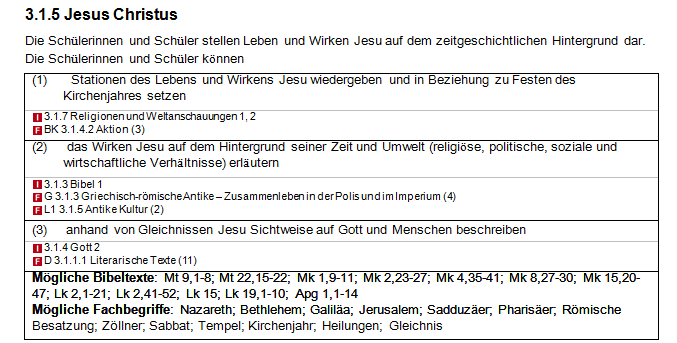 Hinweis auf andere „Bereiche“ im BP ev. Rel.
Fächerübergreifender Hinweis.
tt.01.jjjj
[Speaker Notes: Die digitale Form des Bildungsplans erlaubt es auf ganz unterschiedliche Weise Links und Bezüge zwischen einzelnen Kompetenzen herzustellen. Im Evangelischen Bildungsplan geschieht dies auf zweierlei Weise: 
[1] Einmal innerhalb des Bildungsplanes für Ev. Religion. Wie Sie hier sehen findet sich in der Kompetenz im „Bereich“ „Jesus Christus“ ein Bezug zu einer Kompetenz „im Bereich“ „Gott“. Beim Klick auf eine entsprechende Markierung „I“ öffnet sich ein entsprechendes Fenster. 
[2] Es finden sich auch fächerübergreifende Hinweise, wie hier „Link“ in das Fach Deutsch hinein – bei Gleichnissen ist das nicht weiter verwunderlich!]
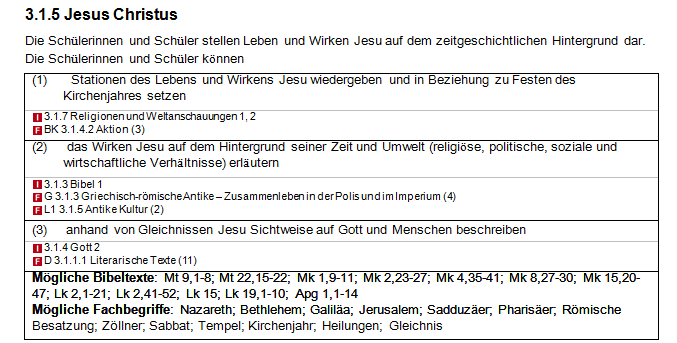 „Container“
tt.01.jjjj
[Speaker Notes: [1] Eine Besonderheit bildet der sogenannte Container. Als einziger Fachplan listet der Bildungsplan für Evangelische Religion Bibelstellen und thematisch relevante  Fachbegriffe auf. Diese doppelten Listen sollen einmal die Bereichskompetenz und die inhaltsbezogenen Kompetenzen mit gewissen naheliegenden Orientierungspunkten in Verbindung gebracht werden. 
Zum anderen sollen diese Zusammenstellungen zum Beispiel für Referendarsgruppen etc. eine gewisse Planungssicherheit bieten.]
Die Leitperspektiven im Bildungsplan für Evangelische Religionslehre
[Speaker Notes: Die Leitperspektiven sind ganz entscheidende und auch stark diskutierte Elemente der Bildungsplanarbeit geworden. 
Es wurde schon in der ersten, allgemeinen Runde der Fortbildung zum neuen Bildungsplan ausführlicher auf die Leitperspektiven eingegangen 
Deshalb an dieser Stelle  nur ein kurzer Hinweis auf eine Besonderheit beim Umgang mit diesen Leitperspektiven innerhalb des  Bildungsplanes für Ev. Religionslehre]
Die Leitperspektiven
Themenspezifische Leitperspektiven
 
Orientierung in der modernen Lebenswelt
Allgemeine Leitperspektiven
 
Persönlichkeit, Teilhabe, Gemeinschaftsbildung
Bildung für nachhaltige Entwicklung (BNE)
Bildung für Toleranz und Akzeptanz von Vielfalt. (BTV)
Bildung für Prävention und Gesundheit  (PG)
Berufliche Orientierung (BO)

Verbraucherbildung      (VB)

Medienbildung (MB)
[Speaker Notes: Die Leitperspektiven formulieren allgemeine, fächerübergreifende Bildungsziele, die einen Bezugsrahmen für die Kompetenzbeschreibungen alle Fächer darstellen.  
Dieser Bezugsrahmen gliedert sich in Allgemeine Leitperspektiven und in themenspezifische Leitperspektiven.  
[1] Allgemeine Leitperspektiven und 
[2] Themenspezifische Leitperspektiven]
Zur Darstellung der Leitperspektiven im Fach Geschichte (7/8)
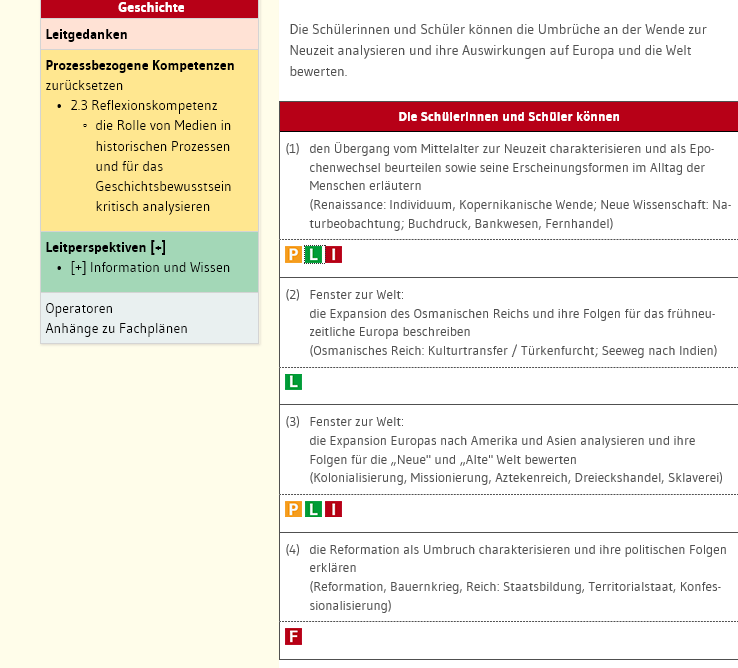 [Speaker Notes: Auf diese Leitperspektiven wird in anderen Bildungsplänen in vielfältigen Verweisen innerhalb der Inhaltsbezogenen Kompetenzen hingewiesen. Diese Verweisstruktur macht aber die Übersichtlichkeit bei der Darstellung nicht gerade größer. Hier als Ausschnitt ein Beispiel aus dem Fach Geschichte. Durch drei grüne L´s wird auf Bezüge zu den Leitperspektiven in den einzelnen Kompetenzen hingewiesen. Links oben sehen Sie das „aufgeschlagene“ Fenster zur 1. Leitperspektive. Welche Leitperspektive aber ist genau mit dem Ausdruck „Information und Wissen“ gemeint? Also: Der konkrete Bezug wird durch den Hinweis nicht unbedingt klarer.]
Aufnahme der Leitperspektiven im Bildungsplan für Ev. RU.
tt.01.jjjj
[Speaker Notes: Im Bildungsplan für Evangelischen Religionsunterricht wird der Bezug zu den Leitperspektiven im Vorwort zum Bildungsplan (Leitgedanken zum Kompetenzerwerb) hergestellt. Dies geschieht nicht in  vielen und kleinschrittigen Verweisen bei den inhaltsbezogenen Kompetenzen, sondern in grundsätzlicher Perspektive und in „domänenspezifischer“ Hinsicht. Es wird also darauf reflektiert in welcher besonderen Weise im Fach Religion   auf die Leitperspektive Bezug genommen werden kann. Diese spezifische Konturierung war der Bildungsplankommission wichtig. 
Dabei sind bündige, bisweilen meist bündigere Formulierungen entstanden als bei den Leitperspektiven selbst. Dies zeigt ein direkter Vergleich. Links der Anfang der Leitperspektive „BTV“. Nach den Auslassungspunkten folgt erst noch der größte Teil des Textes.
Rechts die gesamte Passage zu „BTV“ in den „Leitgedanken zum Kompetenzerwerb“, also im Vorwort des Bildungsplanes für Ev. Religion. Die Auslassungspunkte beziehen sich lediglich auf einen zitierten  Satz aus einer Denkschrift.]
Die neue Struktur der Kursstufe: Kompetenzen für den zweistündigen Kurs
tt.01.jjjj
[Speaker Notes: Schließlich noch ein erster Blick auf die Kursstufe. Dabei sind folgende „Eckdaten“ wichtig:  
Es gibt sechs Bereiche, nämlich: Mensch, Welt und Verantwortung, Gott, Jesus Christus, Kirche und Kirchen, Religionen und Weltanschauungen.  
Es gibt keine Sternchenthemen mehr. Alle 6 Bereiche werden in jedem Kurs unterrichtet. Dabei wird hinsichtlich des Abiturs aber eine Auswahl hinsichtlich der verbindlichen Kompetenzen zu treffen sein.  Es ist vorgesehen, dass dabei für den zweistündigen Kurs zwei  Teilkompetenzen durch die Abiturkommission ausgewählt werden.  Für den vierstündigen Kurs ist an 3 oder 4 Teilkompetenzen zu denken
Ein weiterer Hinweis. Das wichtige Thema „Gerechtigkeit“ wird nun unter dem Thema „Welt und Verantwortung“ verhandelt. Das unterrichtlich wichtige „Thema Wirklichkeit“ tauch als eigenständiger Bereich zwar nicht mehr auf. Seine Belange und Perspektiven werden aber in wird in allen sechs Bereichen mitthematisiert. In der Kompetenz 2 finden Sie hier den wichtigen Begriff der „Sichtweise“. Er thematisiert an dieser Stelle explizit die Multiperspektivität von Wirklichkeitssichten und die Notwendigkeit, sie zueinander in ein Verhältnis zu setzen.]
Die neue Struktur der Kursstufe: Kompetenzen für den vierstündigen Kurs (Beispiel)
tt.01.jjjj
[Speaker Notes: Dieser letzte Hinweis auf die Wirklichkeitsthematik wird noch einmal deutlicher bei einem Blick auf die  3. Kompetenz im vierstündigen Kurs.]
Worum es (immer) geht: Selber denken „in Religion“
„Wahrlich, ein jeder lerne, dass er wirklich Dinge lernt und nicht nur auf nebulöse Meinungen seinen Blick richtet. 
Ein jeder fühle, dass er das, was er weiß, wirklich selber weiß und nicht bloß vermutet. So sei ein jeder ein eifriger Sammler eigener Weisheit und ihr furchtloser Bekenner, nicht unbeteiligt kühler Bewunderer einer fremden. “
Johann Amos Comenius (1592-1670), Die Erneuerung der Schulen, o.J., § 24
tt.01.jjjj
[Speaker Notes: Zum Schluss: 
Was will der neue Bildungsplan mit seinen spezifischen Entscheidungen, Kontinuitäten und Neuerungen? 
Es geht letztlich, gerade auch in einer kompetenzorientierten Perspektive des Unterrichts,  um ein Anliegen, das so neu nun auch wieder nicht ist, das aber stets aktuell bleibt.  
Der Bildungsplan ersetzt die unterrichtliche Bemühung um dieses Anliegen nicht, aber er will für seine Realisation einen Beitrag leisten und einen Rahmen setzen.]